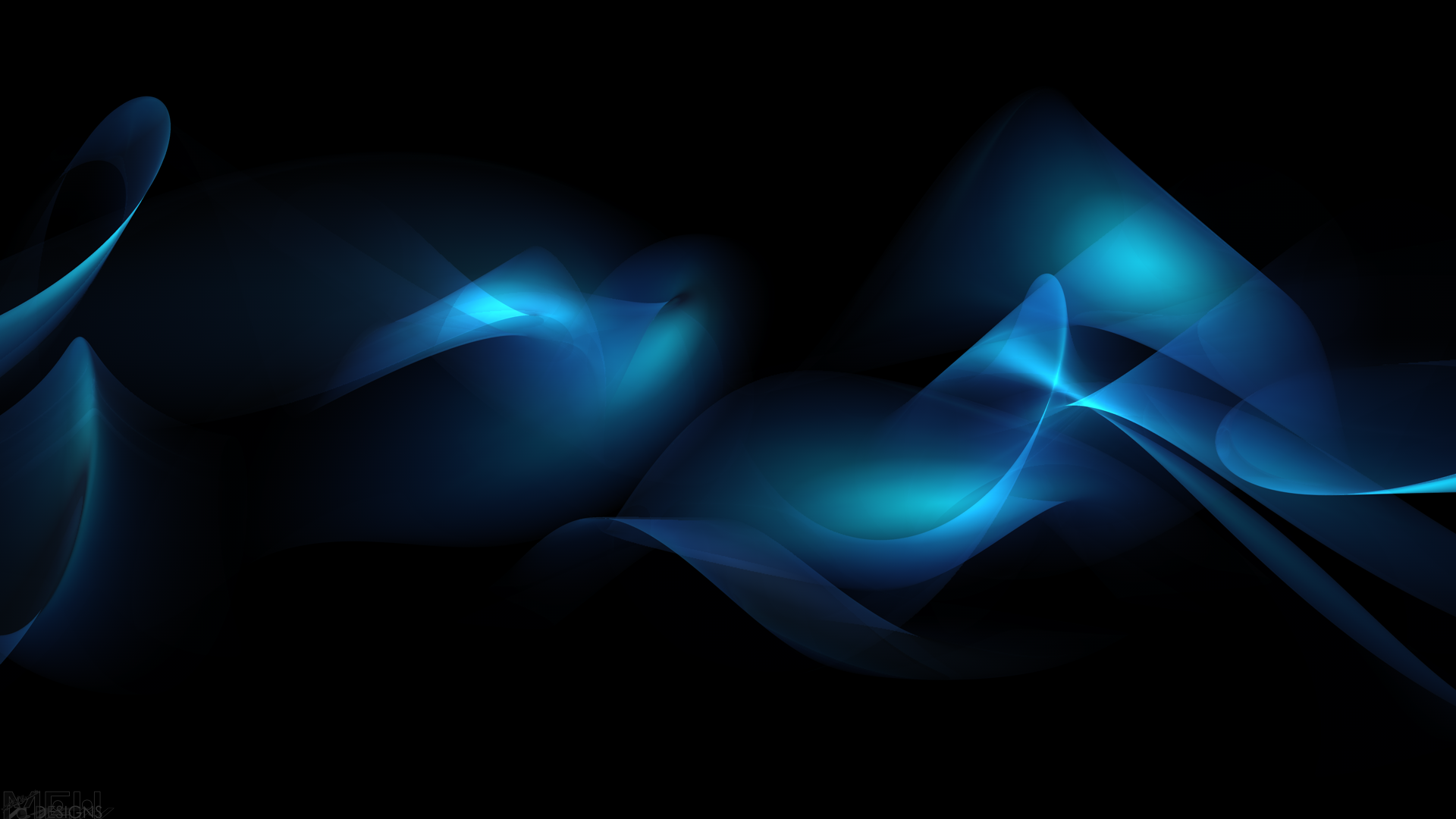 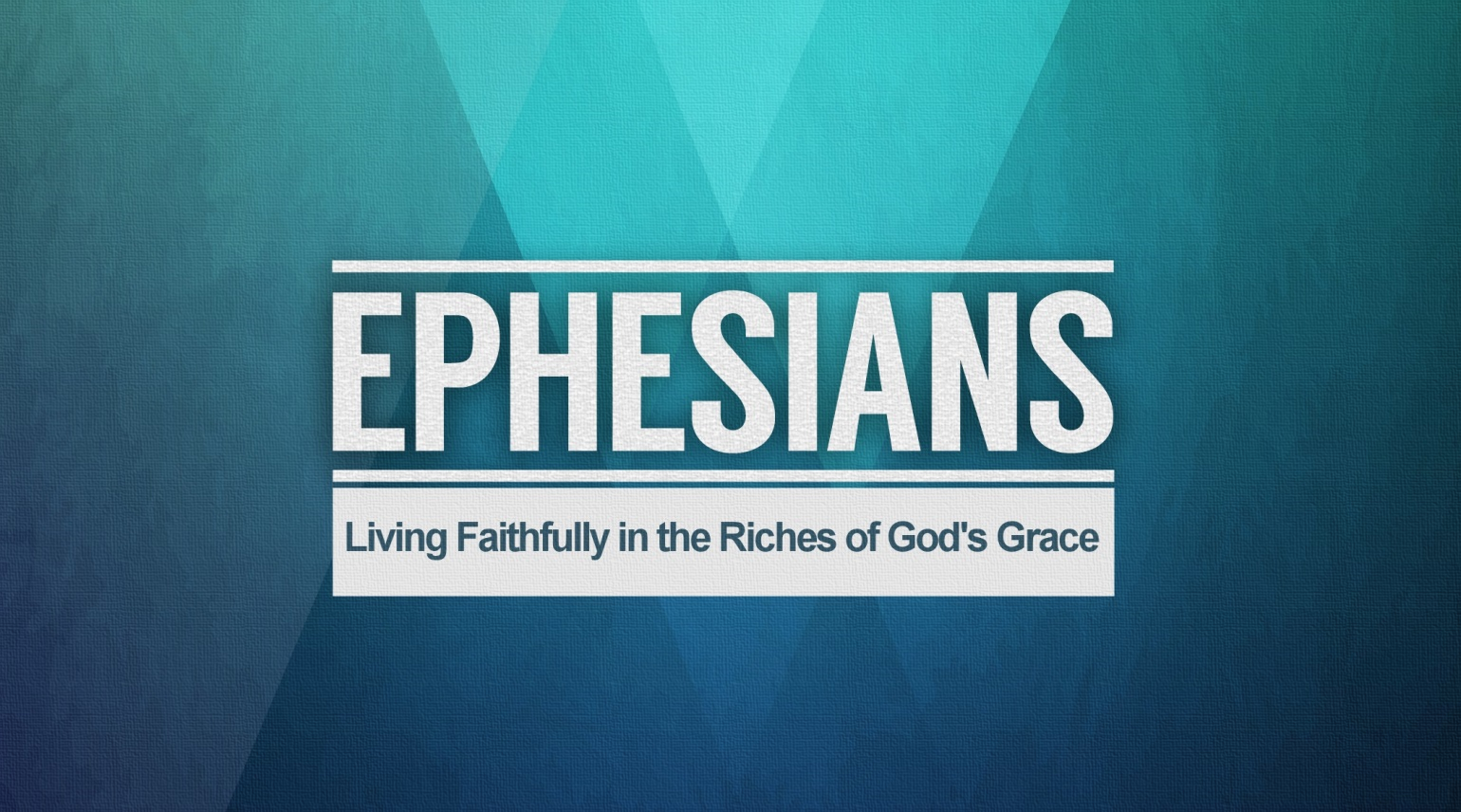 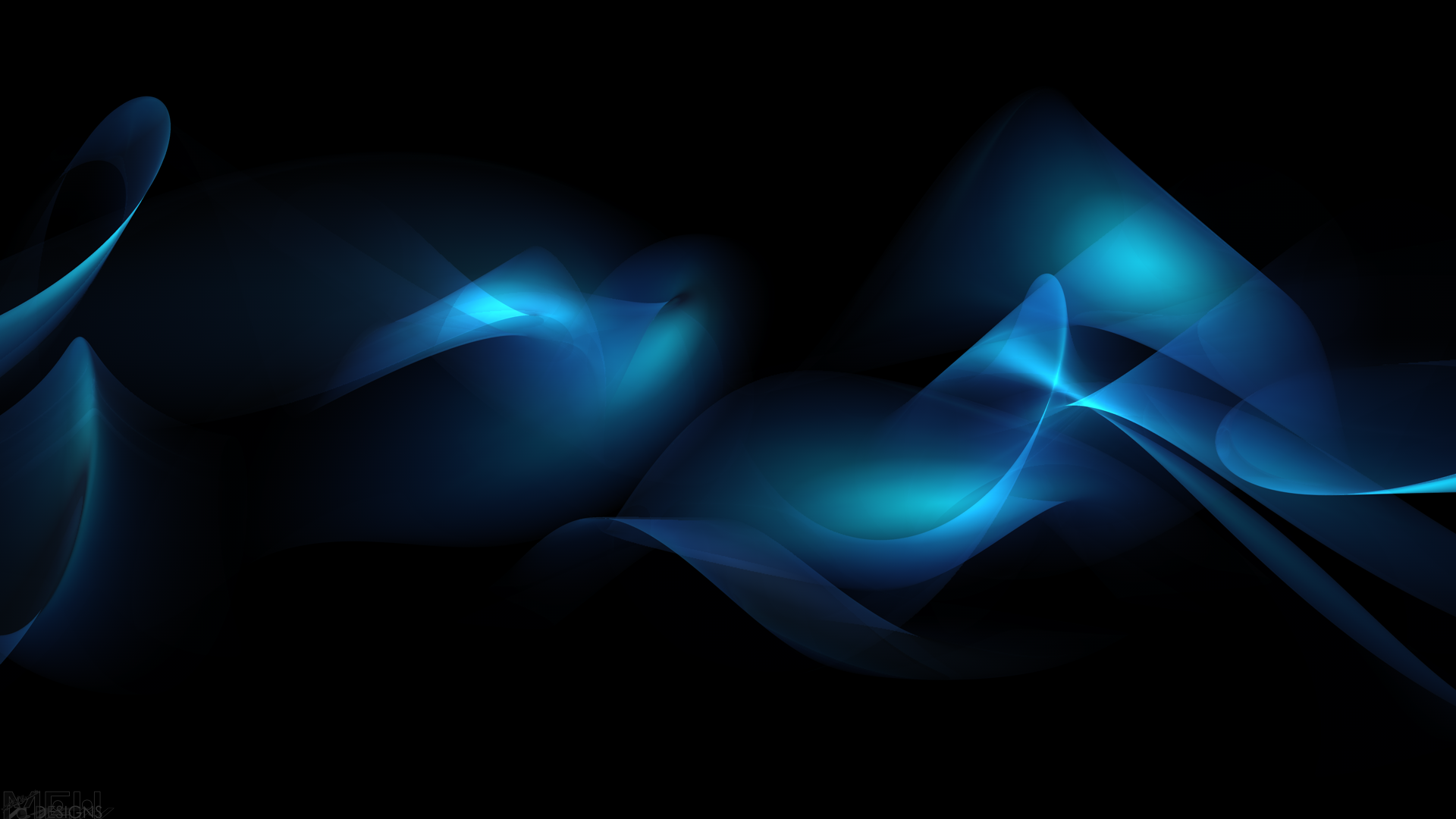 Ephesians 6:10-12
10 Finally, be strong in the Lord and in the strength of His might. 11 Put on the full armor of God, so that you will be able to stand firm against the schemes of the devil. 12 For our struggle is not against flesh and blood, but against the rulers, against the powers, against the world forces of this darkness, against the spiritual forces of wickedness in the heavenly places.
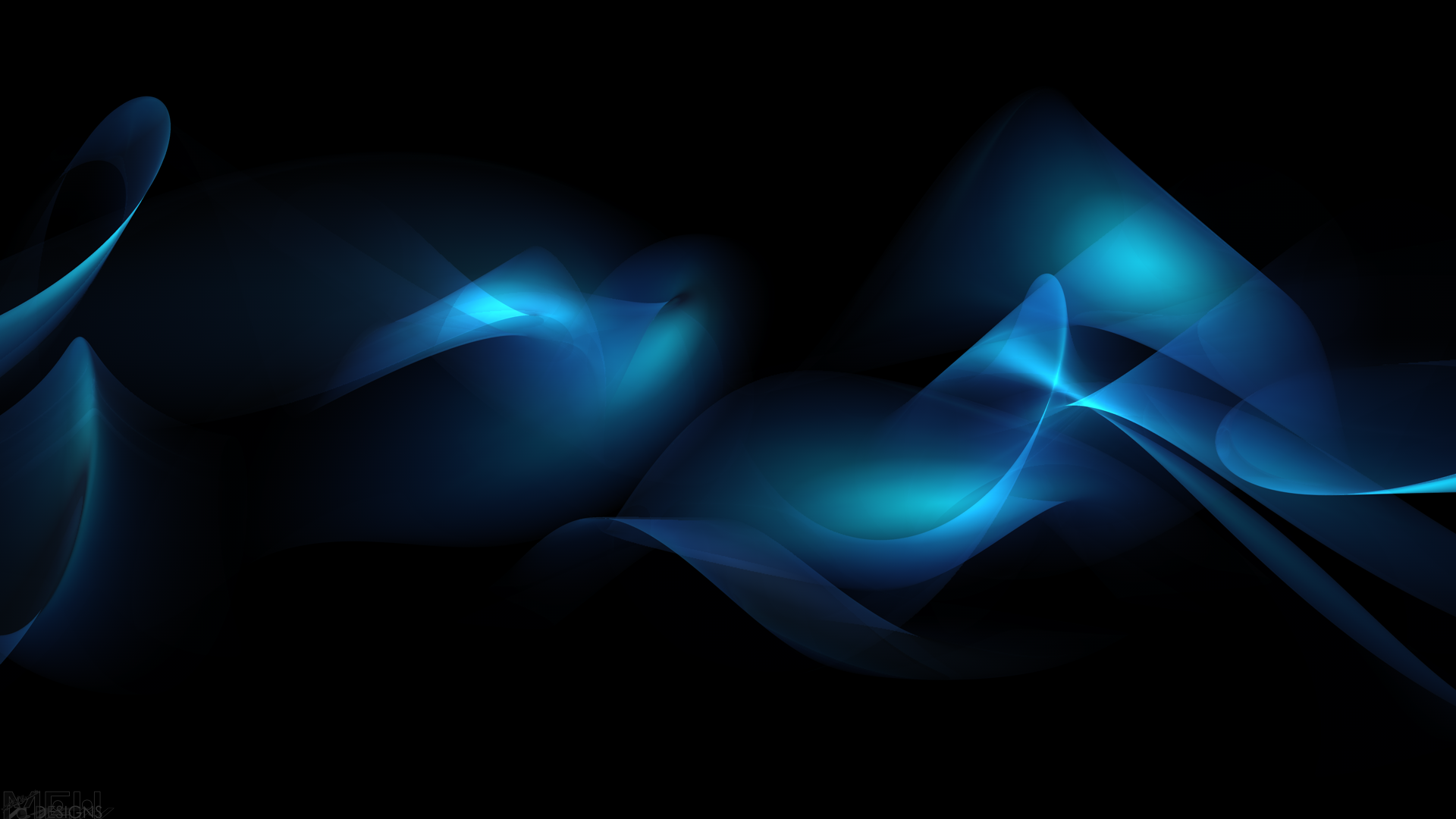 Ephesians 6:13-14
13 Therefore, take up the full armor of God, so that you will be able to resist in the evil day, and having done everything, to stand firm. 14 Stand firm therefore, HAVING GIRDED YOUR LOINS WITH TRUTH, and HAVING PUT ON THE BREASTPLATE OF RIGHTEOUSNESS…
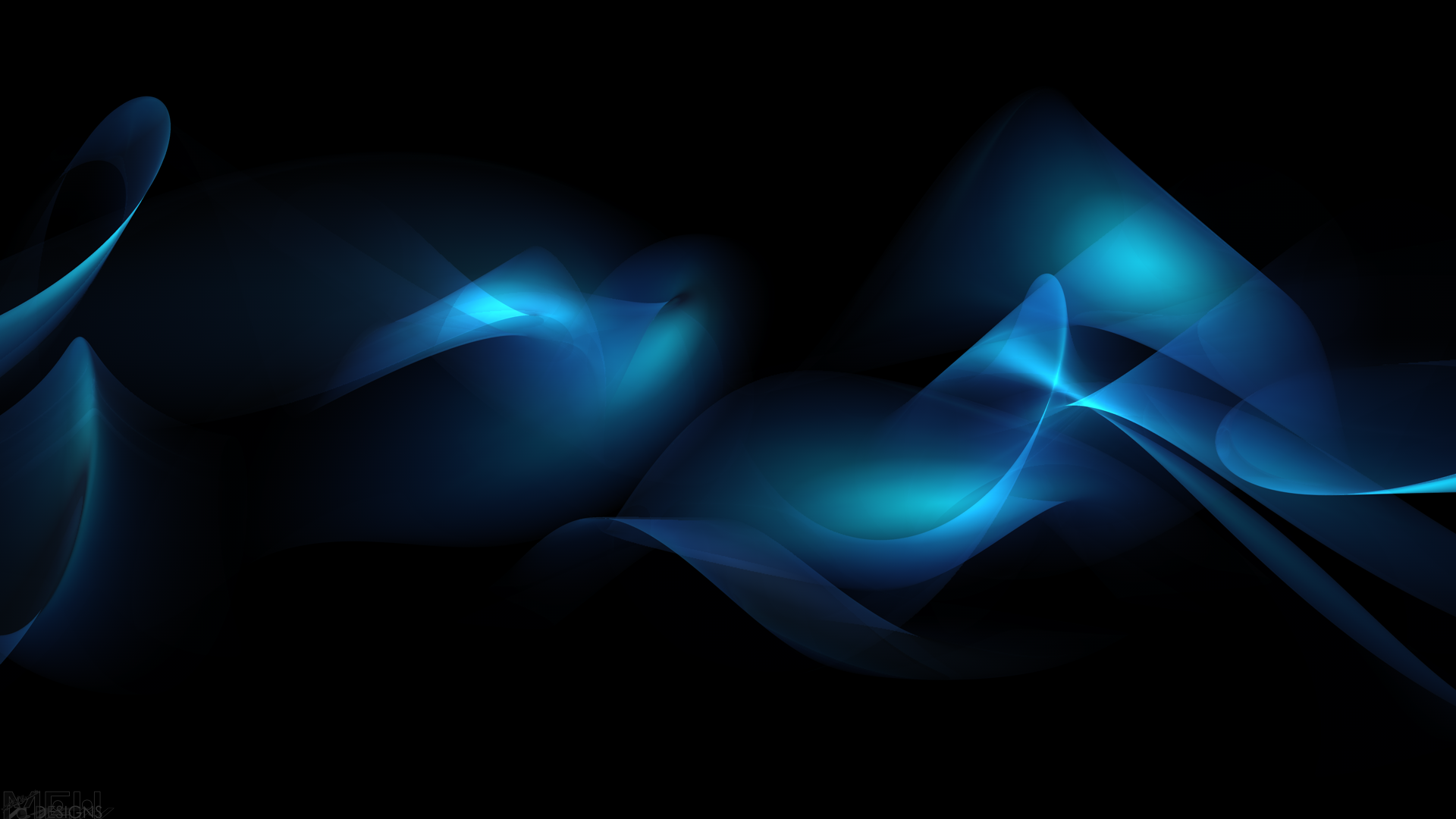 Fact is Stranger than Fiction
“Truth is stranger than fiction, but it is because fiction is obliged to stick to possibilities; truth isn't.” 
~Mark Twain
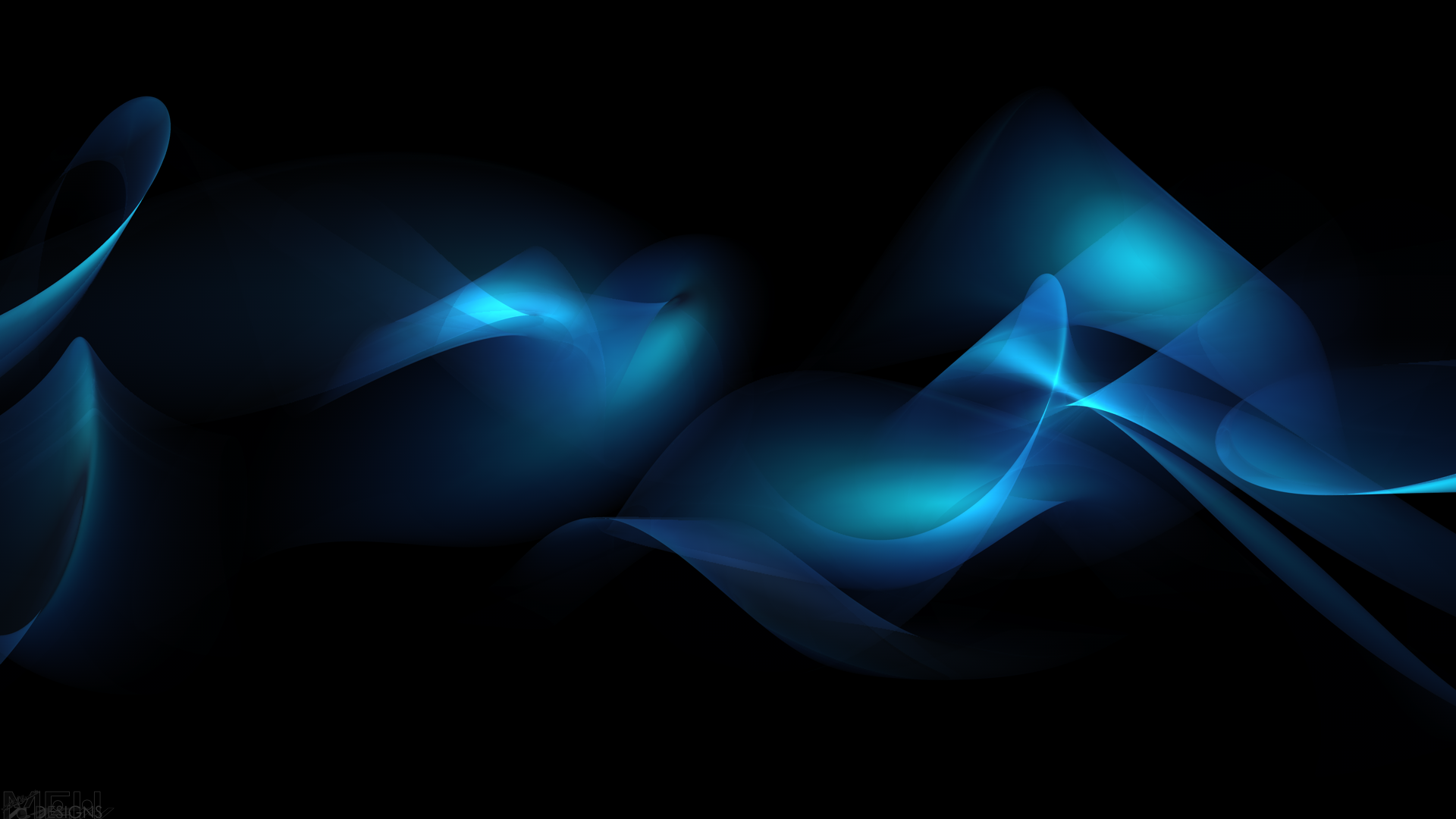 Ephesians 6:14
14 Stand firm therefore, HAVING GIRDED YOUR LOINS WITH TRUTH, and HAVING PUT ON THE BREASTPLATE OF RIGHTEOUSNESS…

How do we “stand firm”?
having girded (14a); having put on (14b); having shod (15); taking up (16); and take (17)
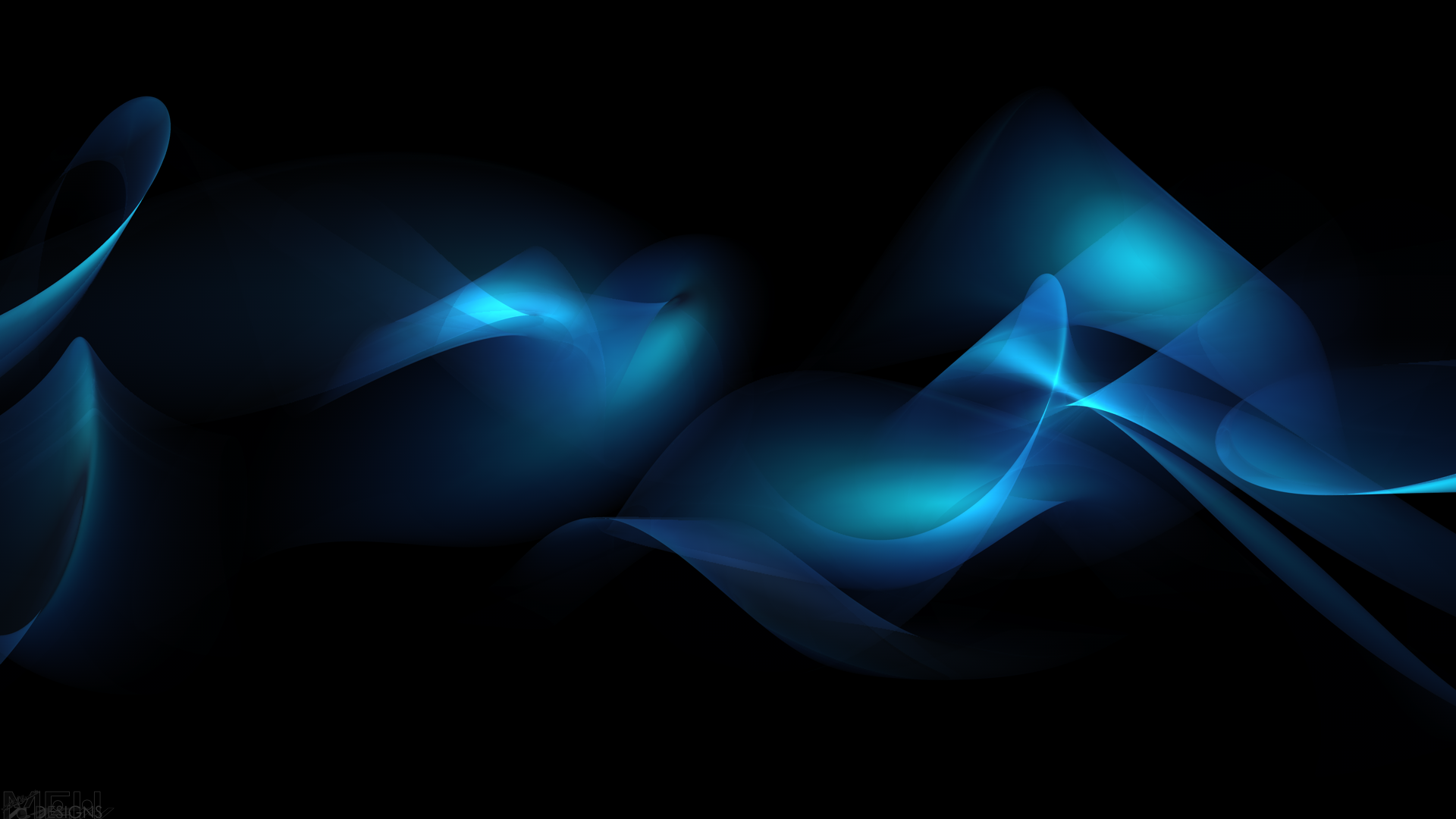 Big Idea of Ephesians 6:14-17
To be successful in spiritual warfare, we must predetermine to be ready for battle by appropriating and incorporating each piece of our armor. In this case, the belt of truth.
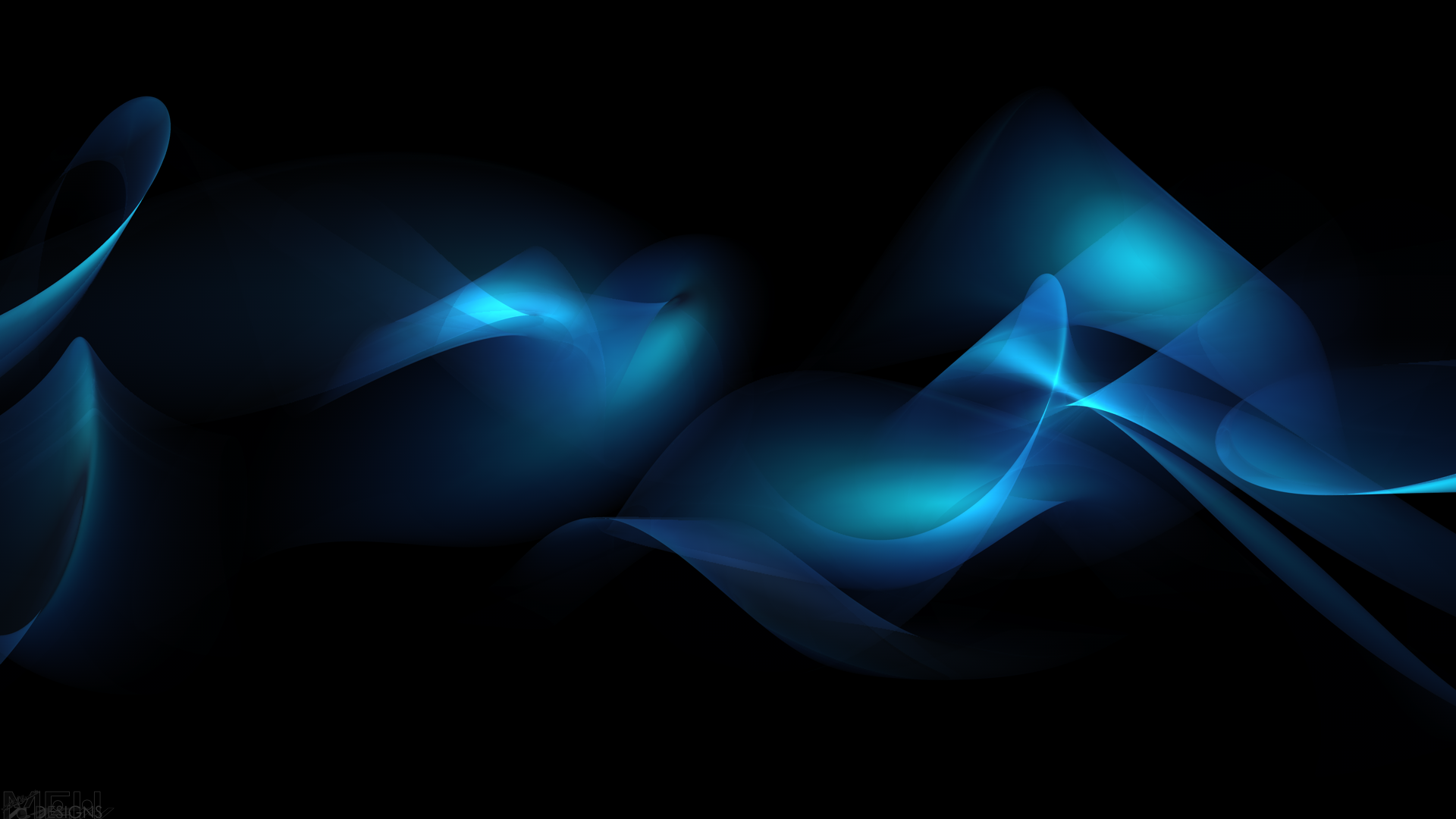 The Centurion Picture: the belt
Stand firm therefore, HAVING GIRDED YOUR LOINS
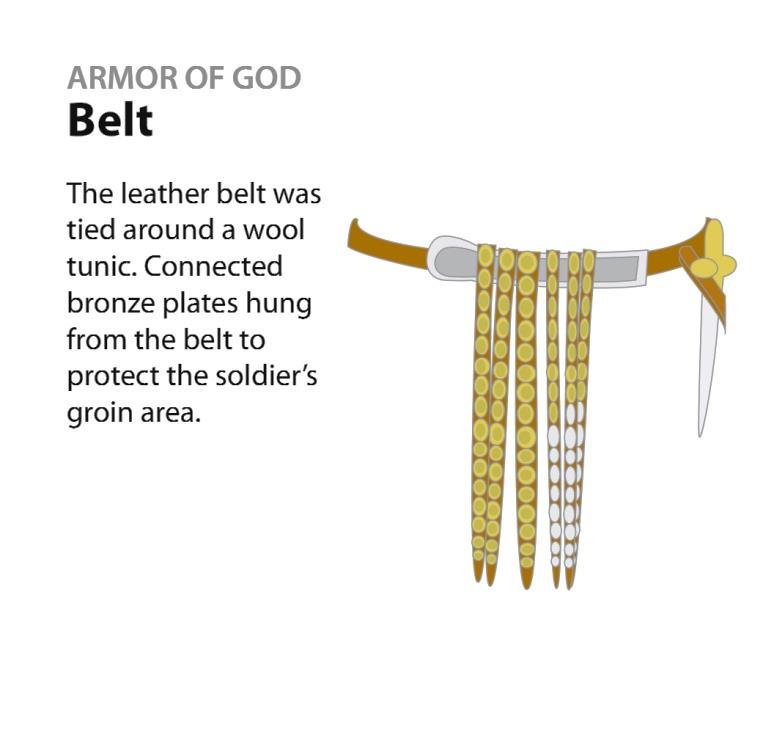 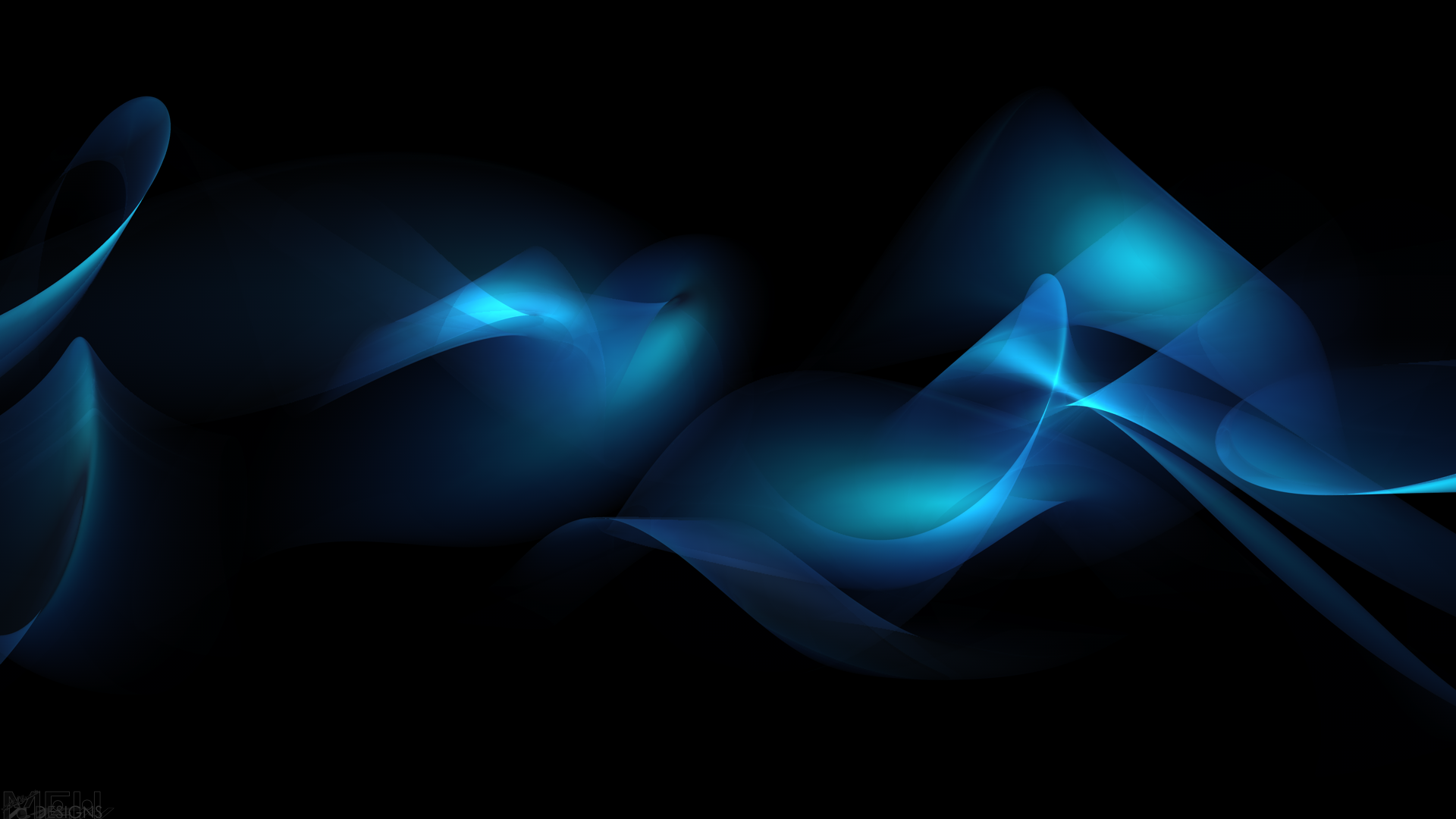 “Girded” – put on as a belt
“Stand therefore, having girded up your loins with truth.” (literal translation of Ephesians 6:14a)

1 Peter 1:13
“Therefore, prepare your minds for action…” Literally it reads, “gird up the loins of you mind…
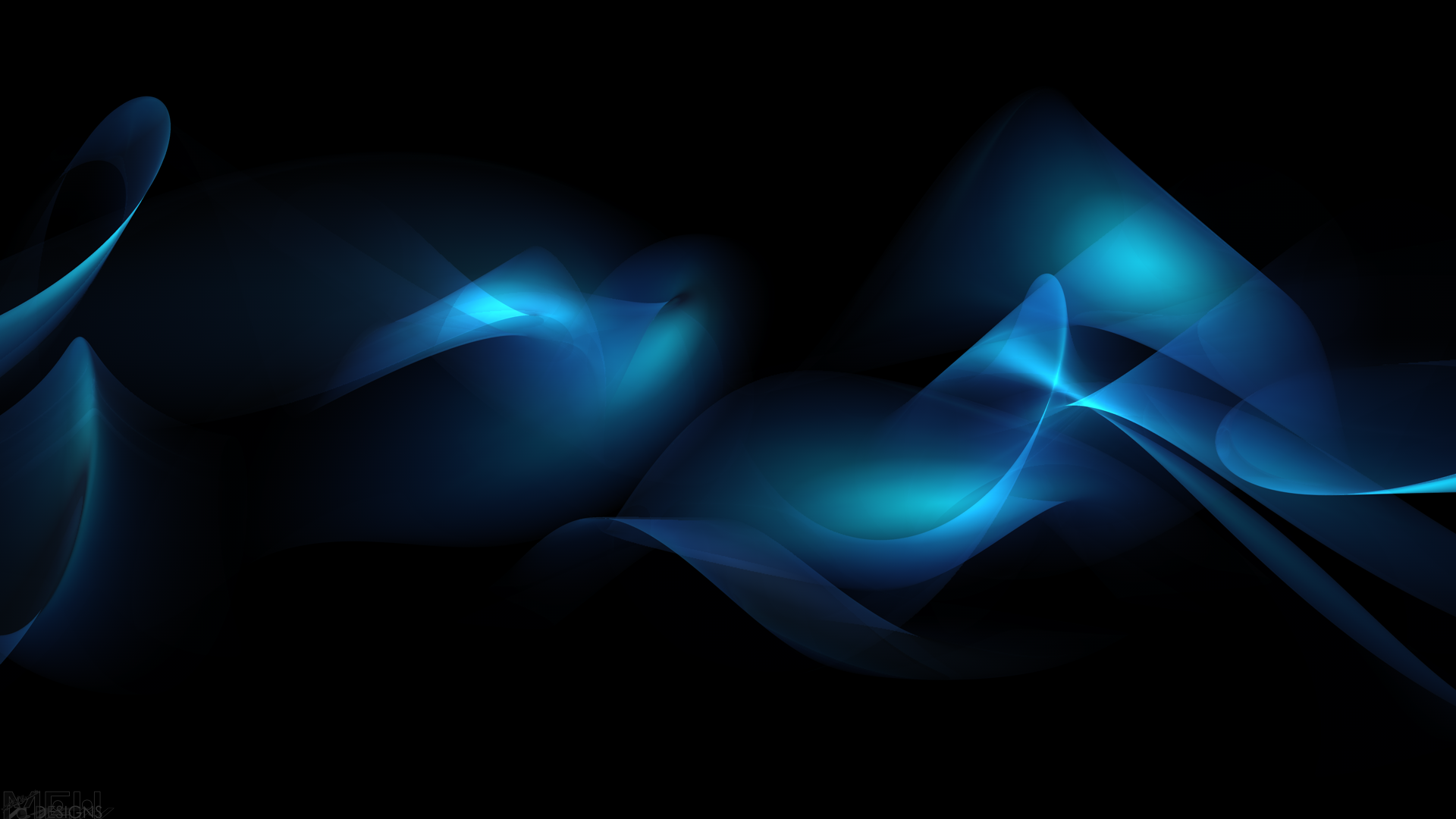 The Christian’s Provision: the belt of truth.
Stand firm therefore, HAVING GIRDED YOUR LOINS WITH TRUTH…
The word “truth” in our text speaks of a body of truth; that is doctrine, what we know to be true as based upon God’s Word; as well as the profession of truth, that is what we say and do.
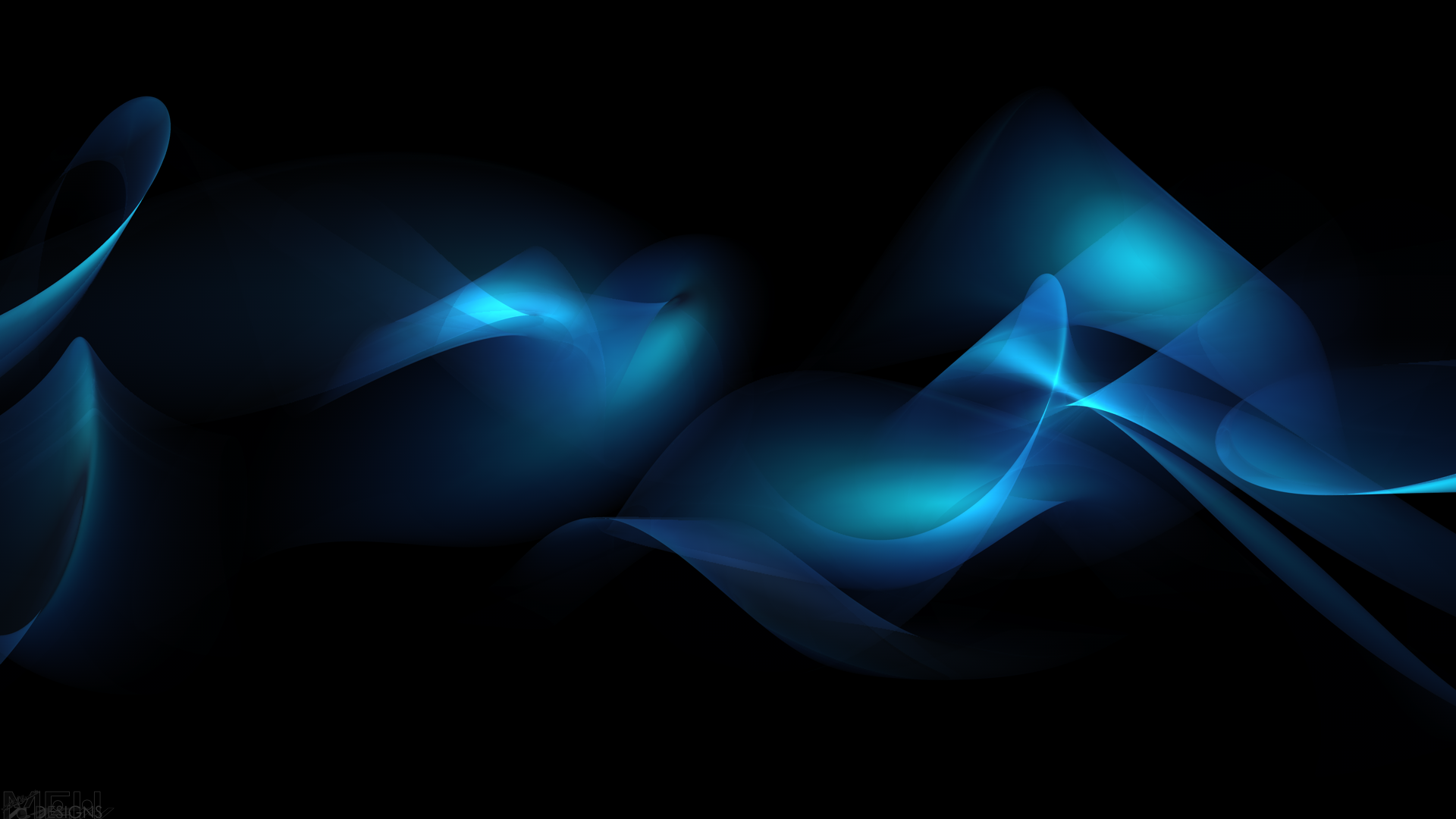 Thought
The more we immerse ourselves in God’s truth, the more we will behave and talk truth; and the less likely we are to be tricked by the devil.
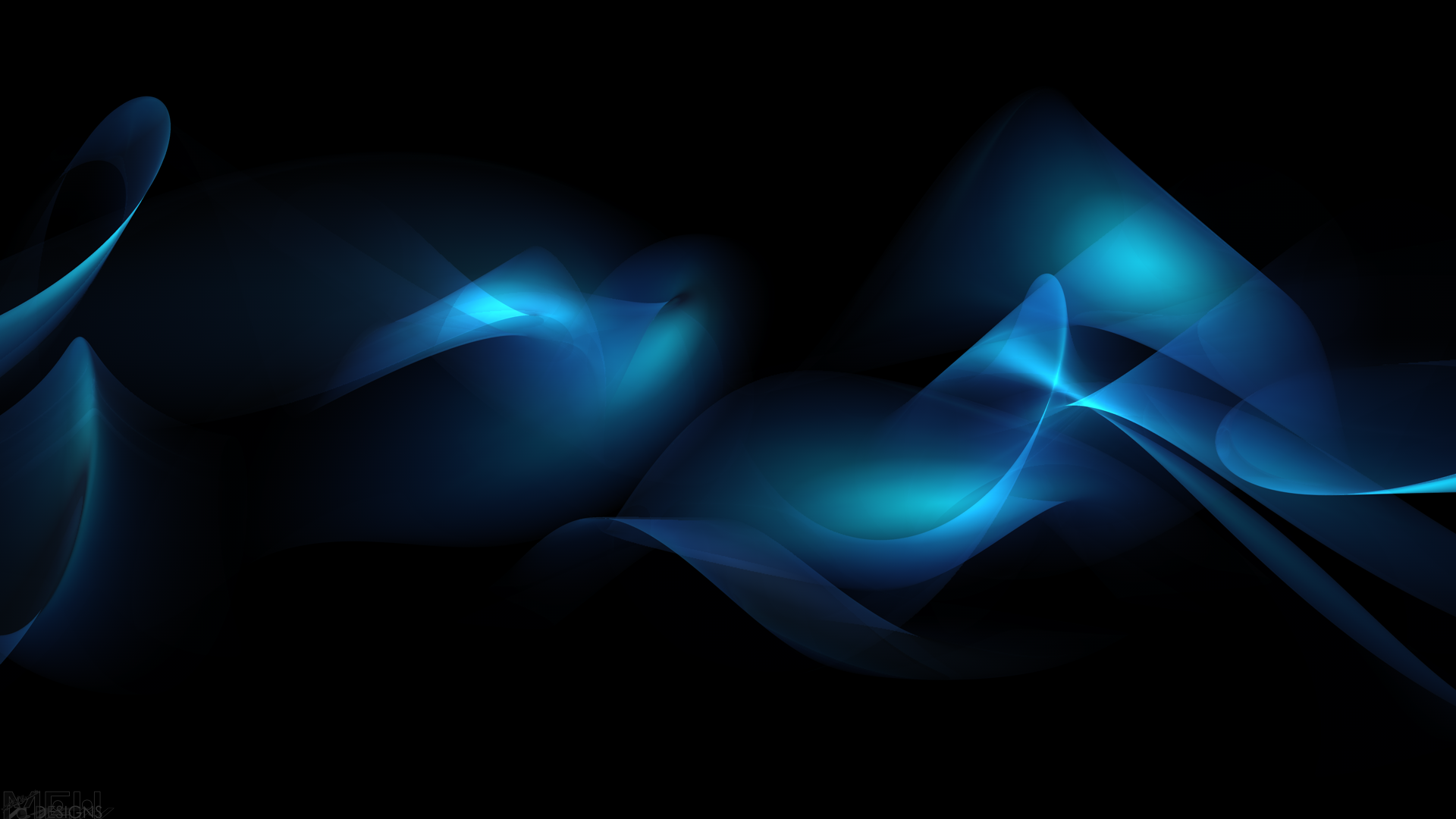 Thought
Without being constantly immersed in truth; without doctrine and profession or truth, we will be easily tripped up by Satan’s lies. Not occasionally; daily!
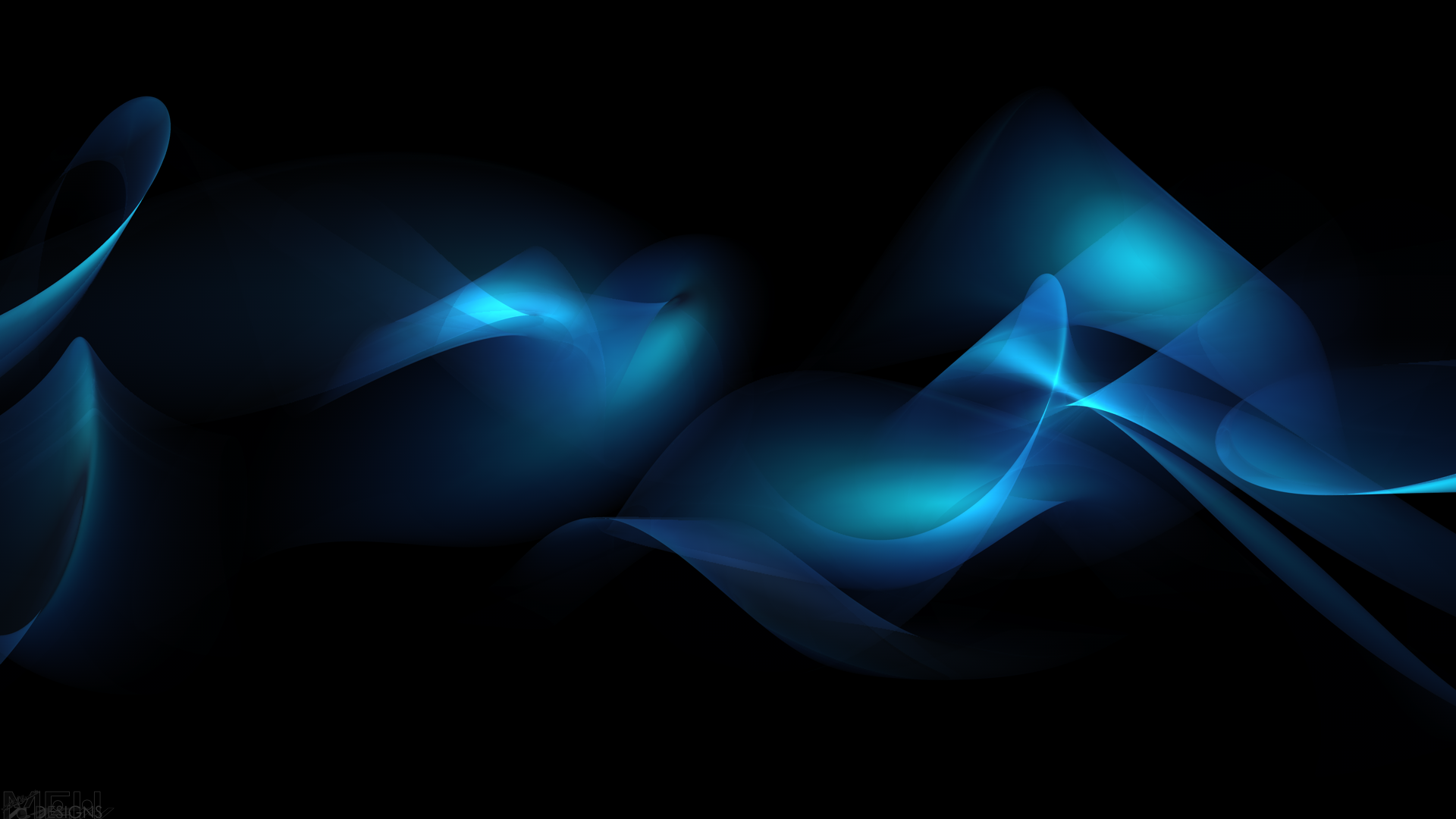 Thought
The picture of the belt of truth reminds us that we are not to entertain any areas of deception in our lives.
To “stand firm” with the belt of truth is to have a premeditated preparation and determination to be surrounded (for that is what a belt does) with truth.
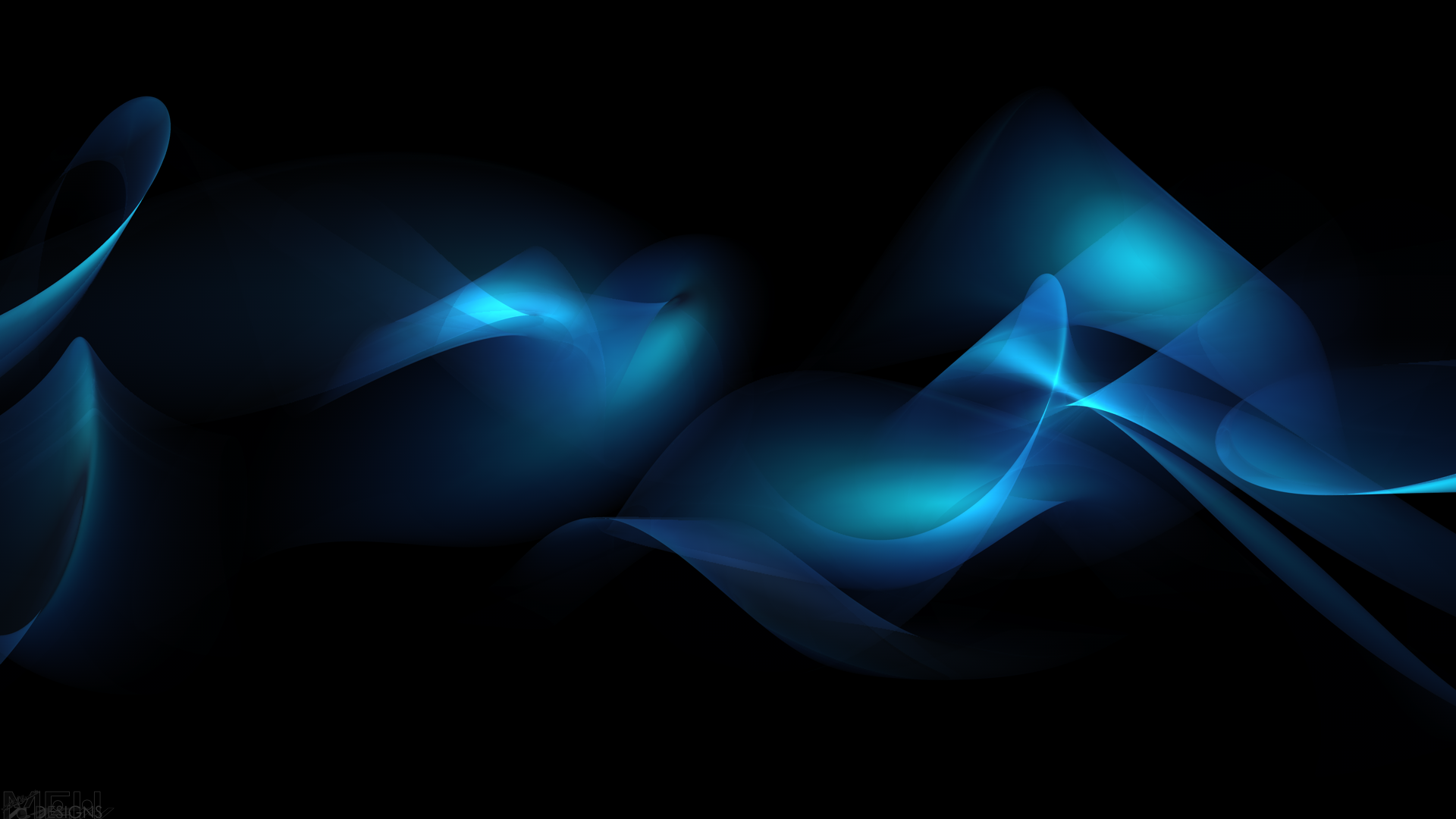 Surrounded with God’s Truth
Psalm 119:160 - “The sum of Your word is truth…”  
John 17:17 - “Your word is truth.”  
Colossians 1:5 - the gospel message, “the word of truth.” 
2 Timothy 2:15 - believers are called to accurately handle, “the word of truth.”
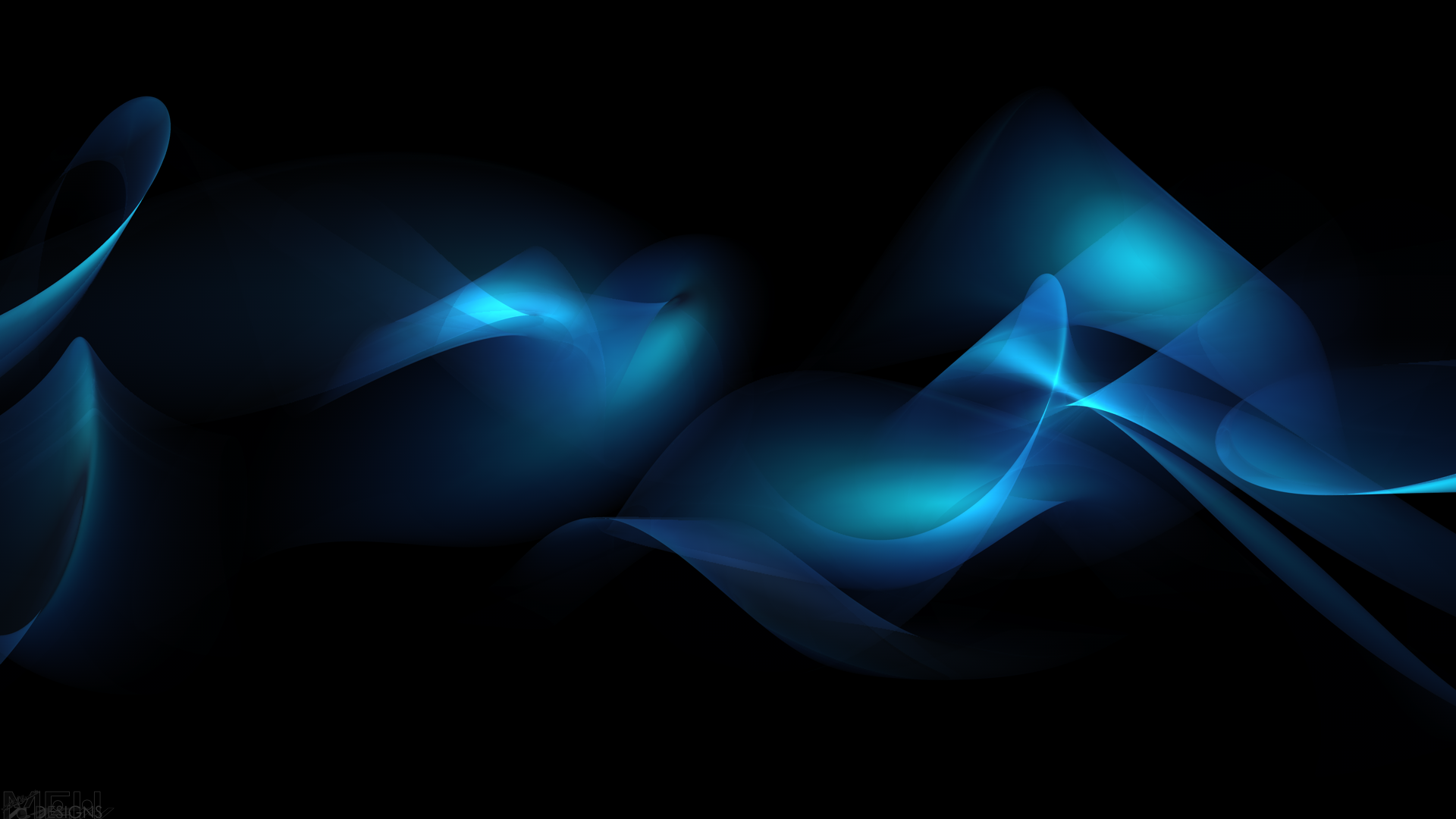 Proverbs 6:21-23
“21 Bind them [words of wisdom] continually on your heart; Tie them around your neck. 22 When you walk about, they will guide you; When you sleep, they will watch over you; And when you awake, they will talk to you. 23 For the commandment is a lamp and the teaching is light; And reproofs for discipline are the way of life.”
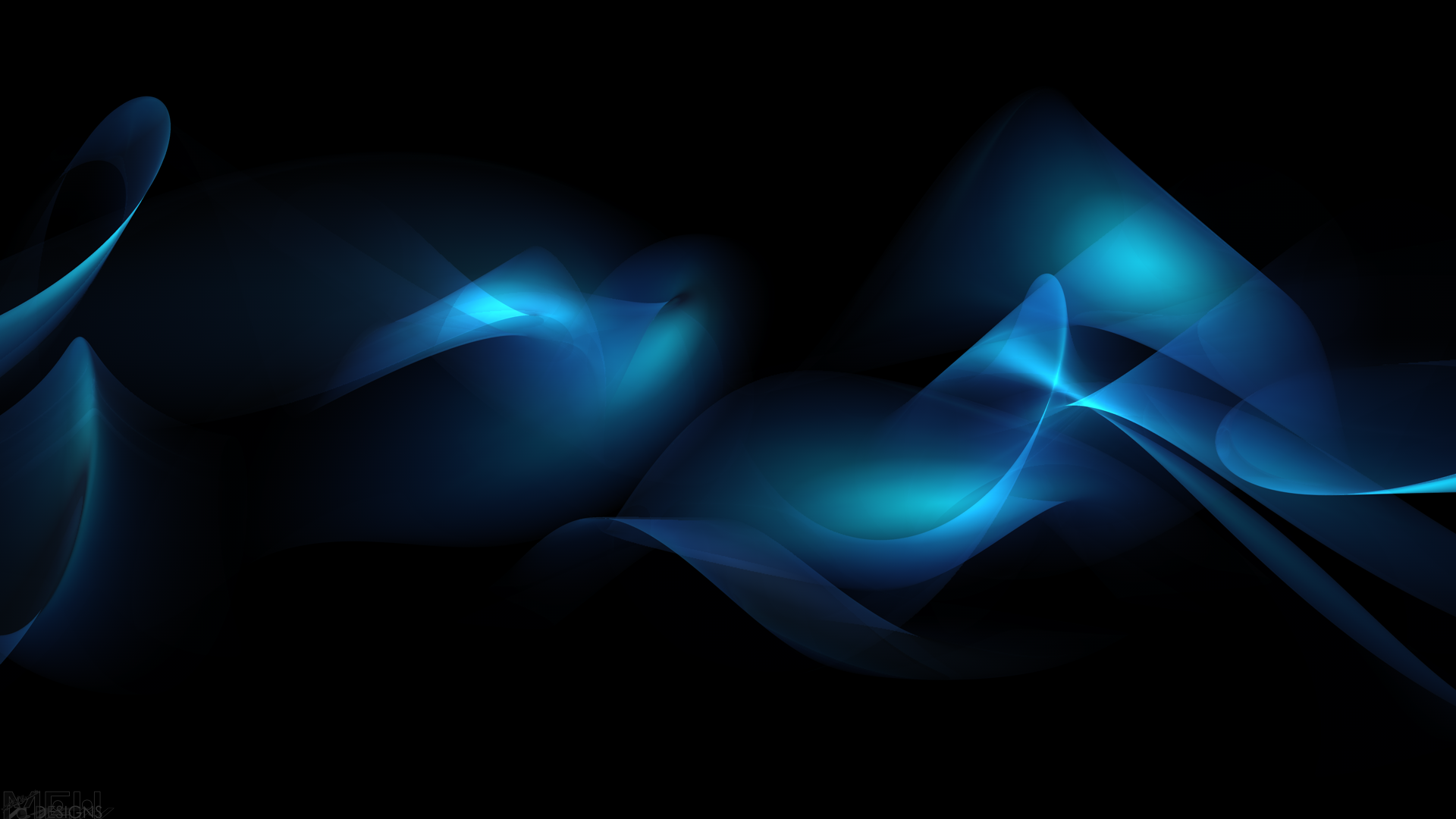 The Christian’s Practice: girded with truth.
Stand firm therefore, HAVING GIRDED YOUR LOINS WITH TRUTH…
To be girded (surrounded) with truth is:
To hide yourself in the truth
To listen to the truth
To memorize the truth
To put on and practice the truth
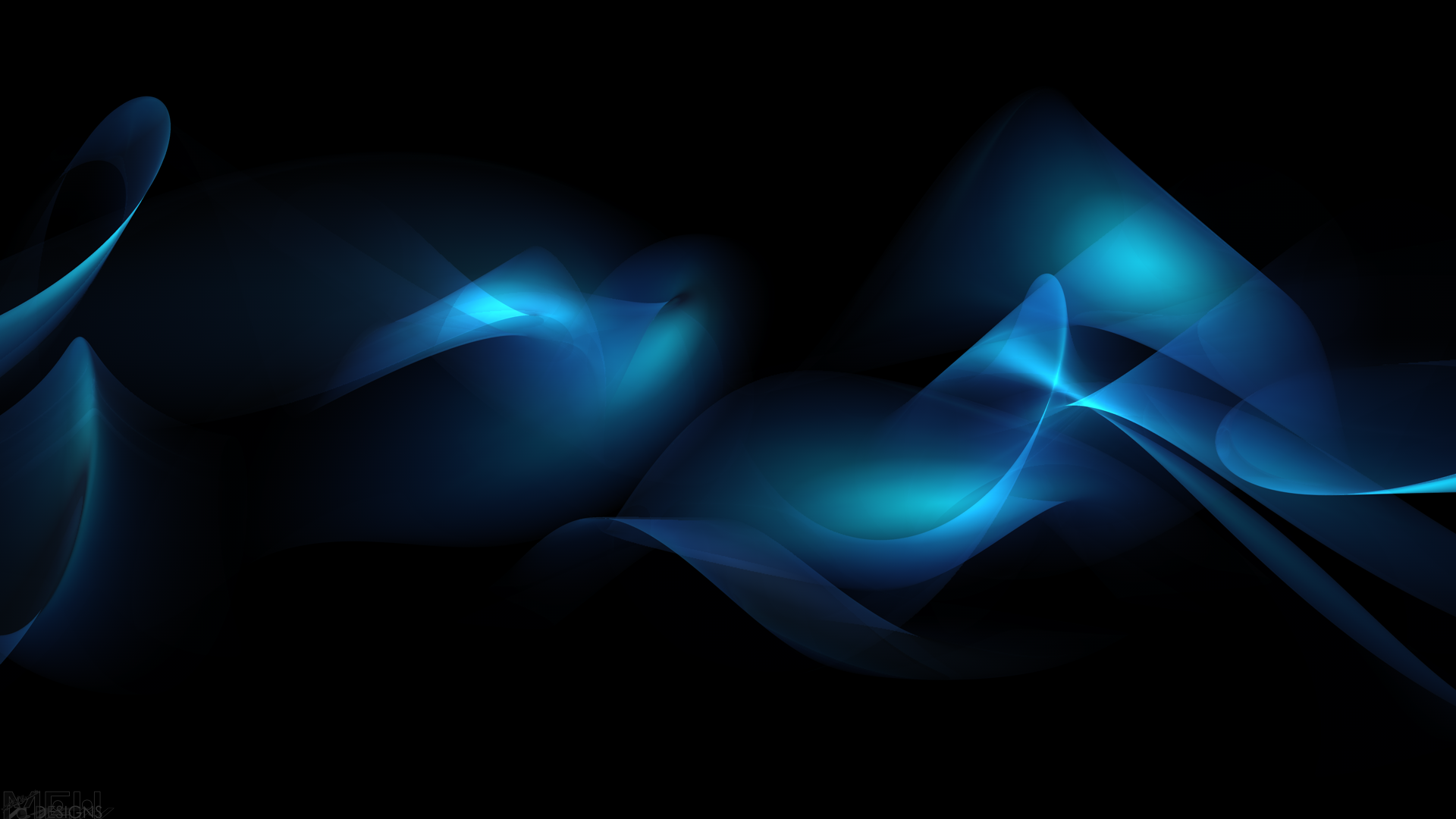 Thomas Ice/Robert Dean
“The reason many Christians today are ineffective in their Christian life and in spiritual warfare is because they have not committed themselves fully to the Word of God, which alone is sufficient to prepare them for every situation in life.”
[Thomas Ice & Robert Dean, Overrun by Demons/the Church’s New Preoccupation with the Demonic, (Eugene, OR: Harvest, 1990), 140.]
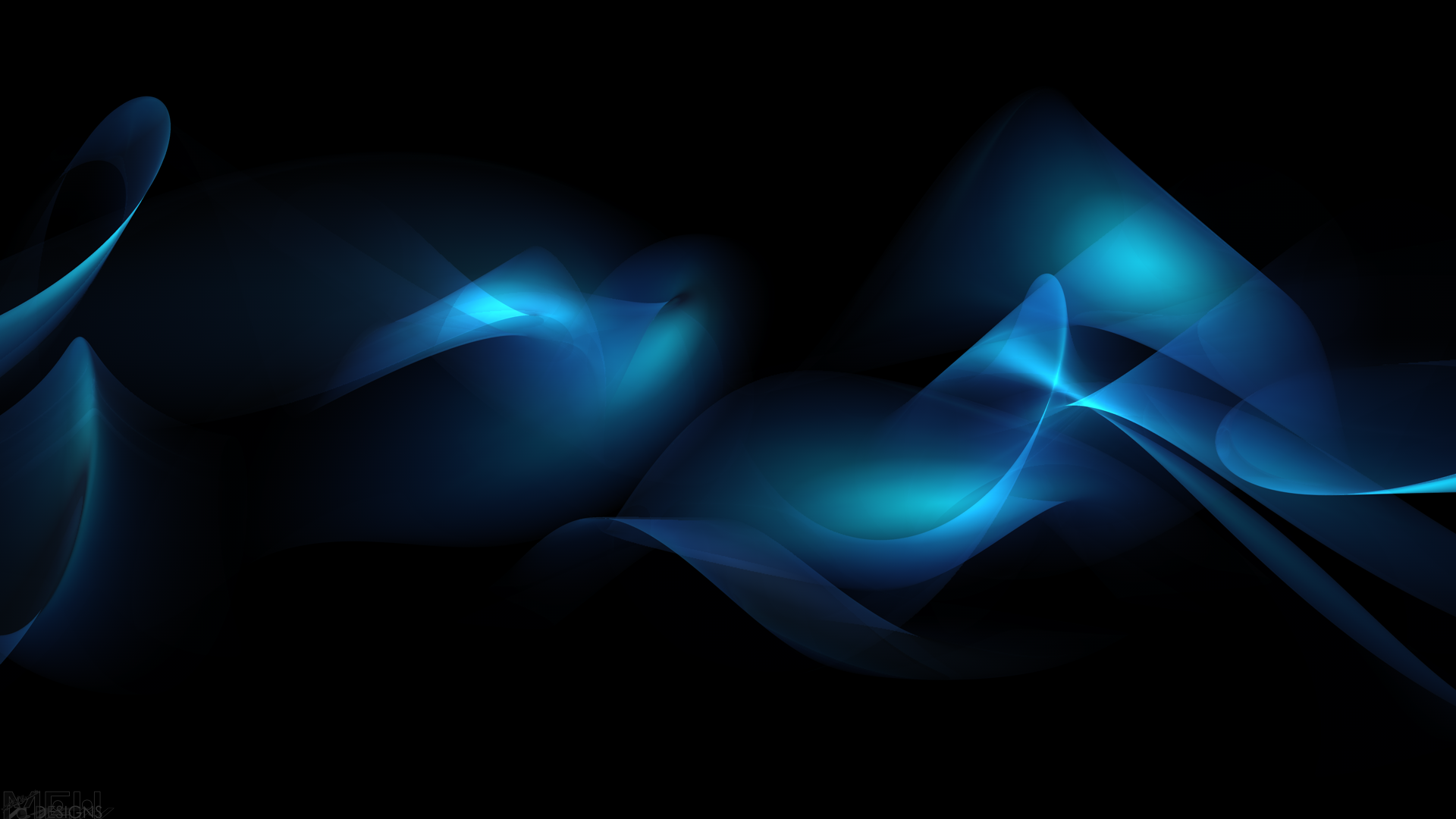 Thought
We need to remember that the answers to all of life’s main issues are found in God’s Word.  Do you want to know how to pray?  Look to God’s Word?  Do you want to be a better husband, or wife, or parent, or child?  Then be the best Christian you can be by delving into the truth of God’s Word. Do you want to love other better than you do now? Go to God’s Word.  Do you want to know how to be saved; how to be transformed, how to be assured of heaven?  Pour yourself into God’s Word.
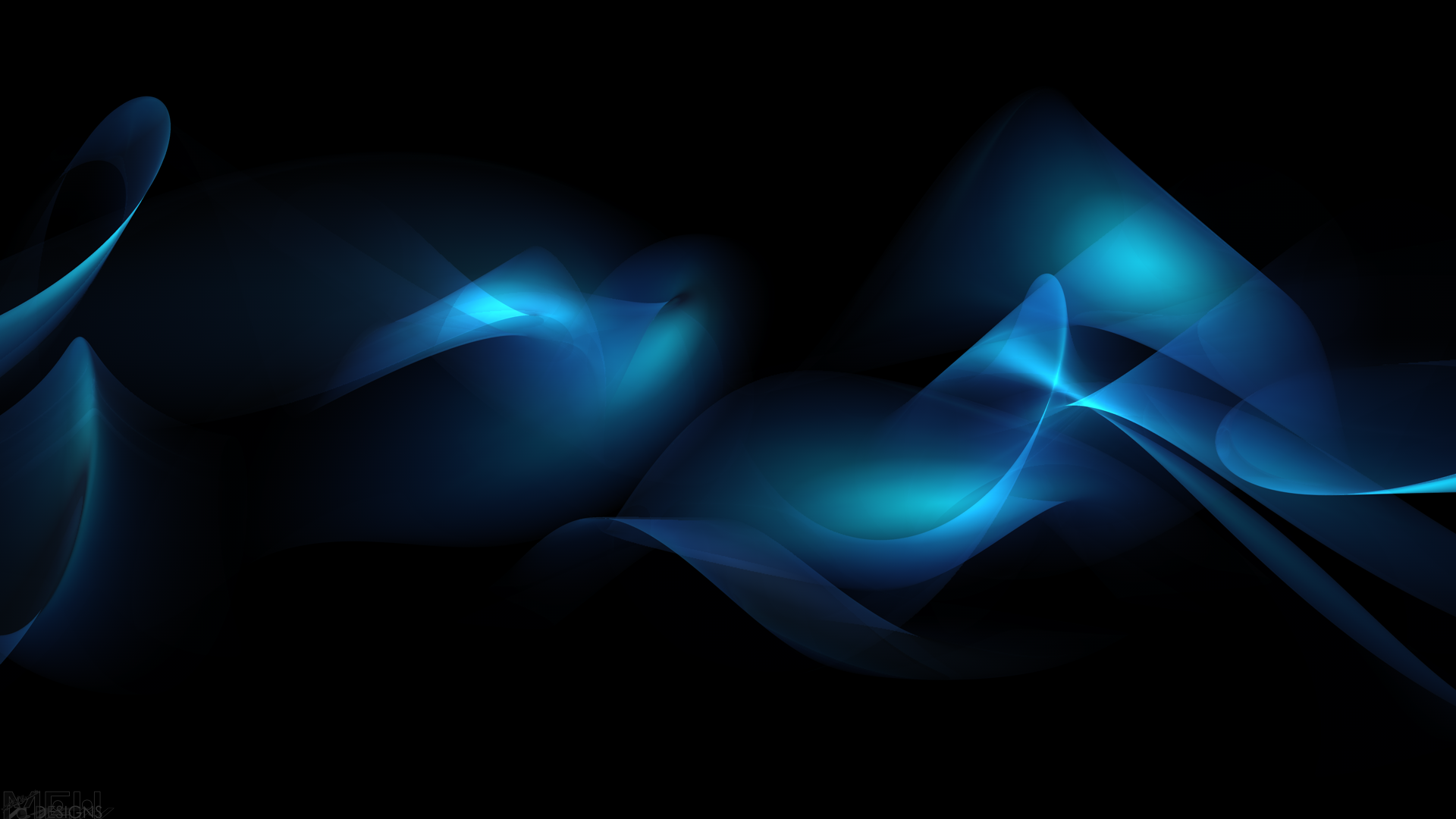 Thought
Every day (even moments) without thanking God; every day without meditation; every day without growing in the grace and knowledge of Jesus; every day without speaking to others (believers or unbelievers) about the truth of God’s Word is defeat!
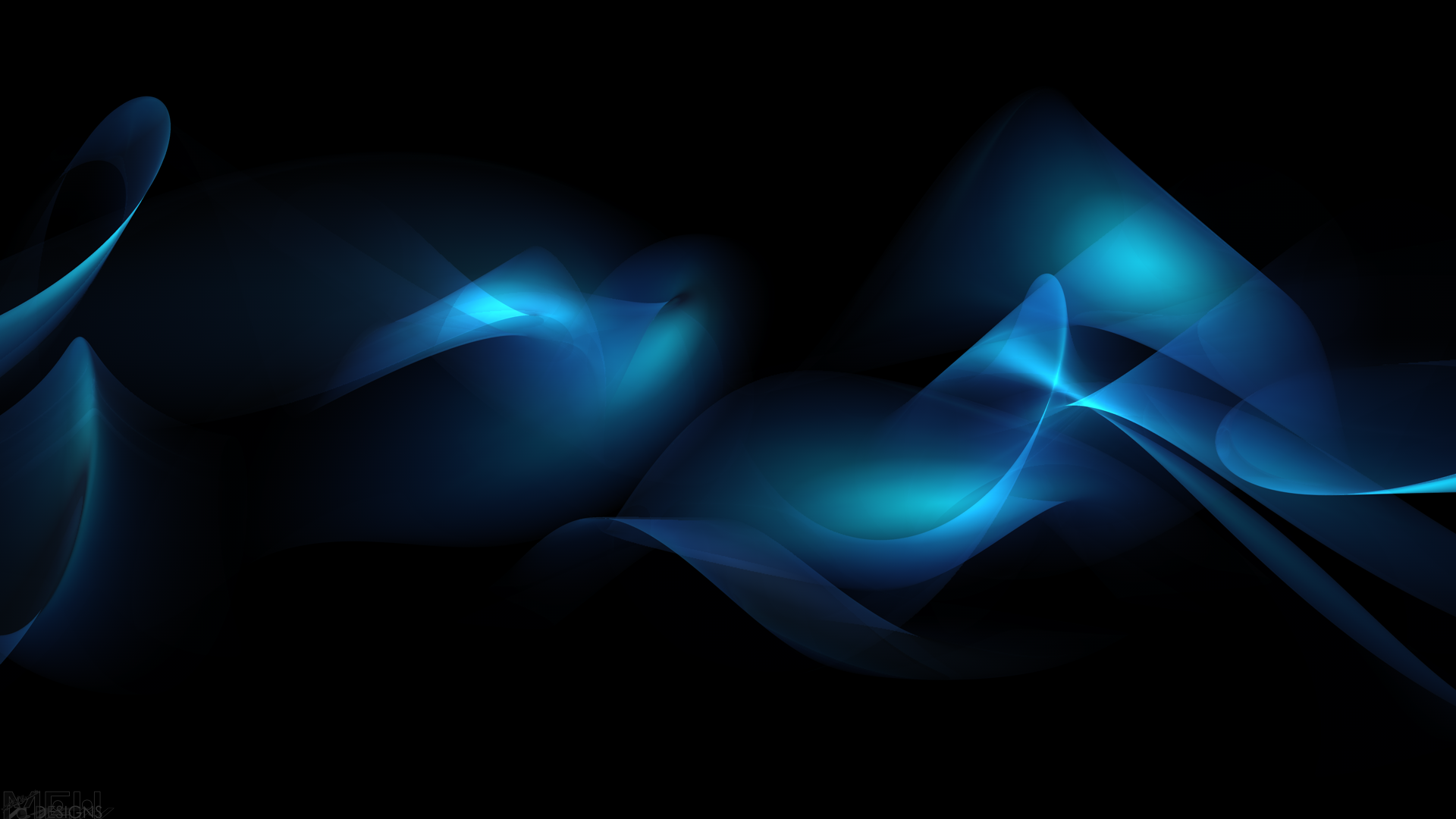 Ephesians 4:20-24
“20 But you did not learn Christ in this way, 21 if indeed you have heard Him and have been taught in Him, just as TRUTH is in Jesus, 22 that, in reference to your former manner of life, you lay aside the old self, which is being corrupted in accordance with the lusts of deceit, 23 and that you be renewed in the spirit of your mind, 24 and put on the new self, which in the likeness of God has been created in righteousness and holiness of the TRUTH.”
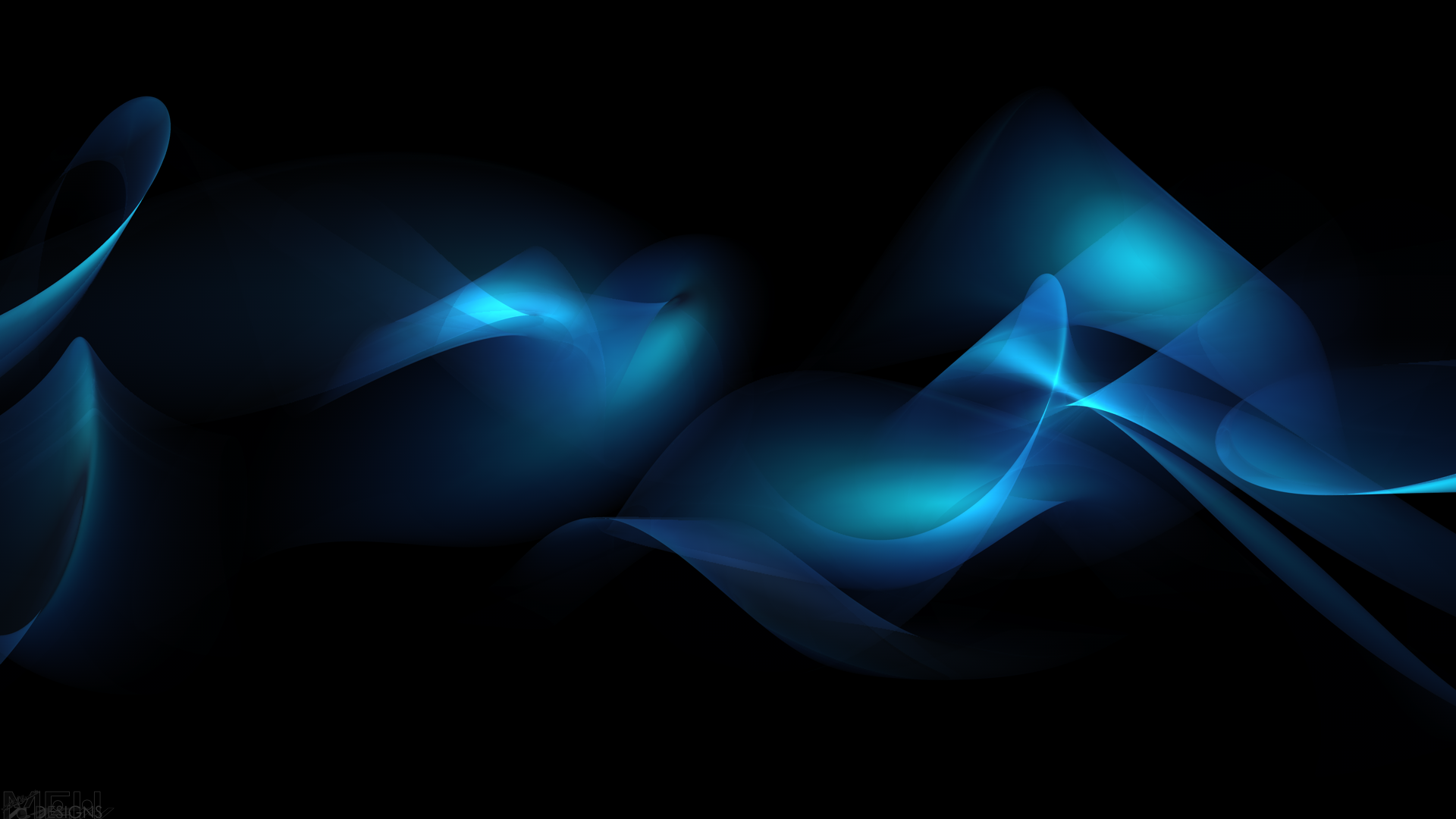 Big Idea of Ephesians 6:14-17
To be successful in spiritual warfare, we must predetermine to be ready for battle by appropriating and incorporating each piece of our armor. In this case, the belt of truth.
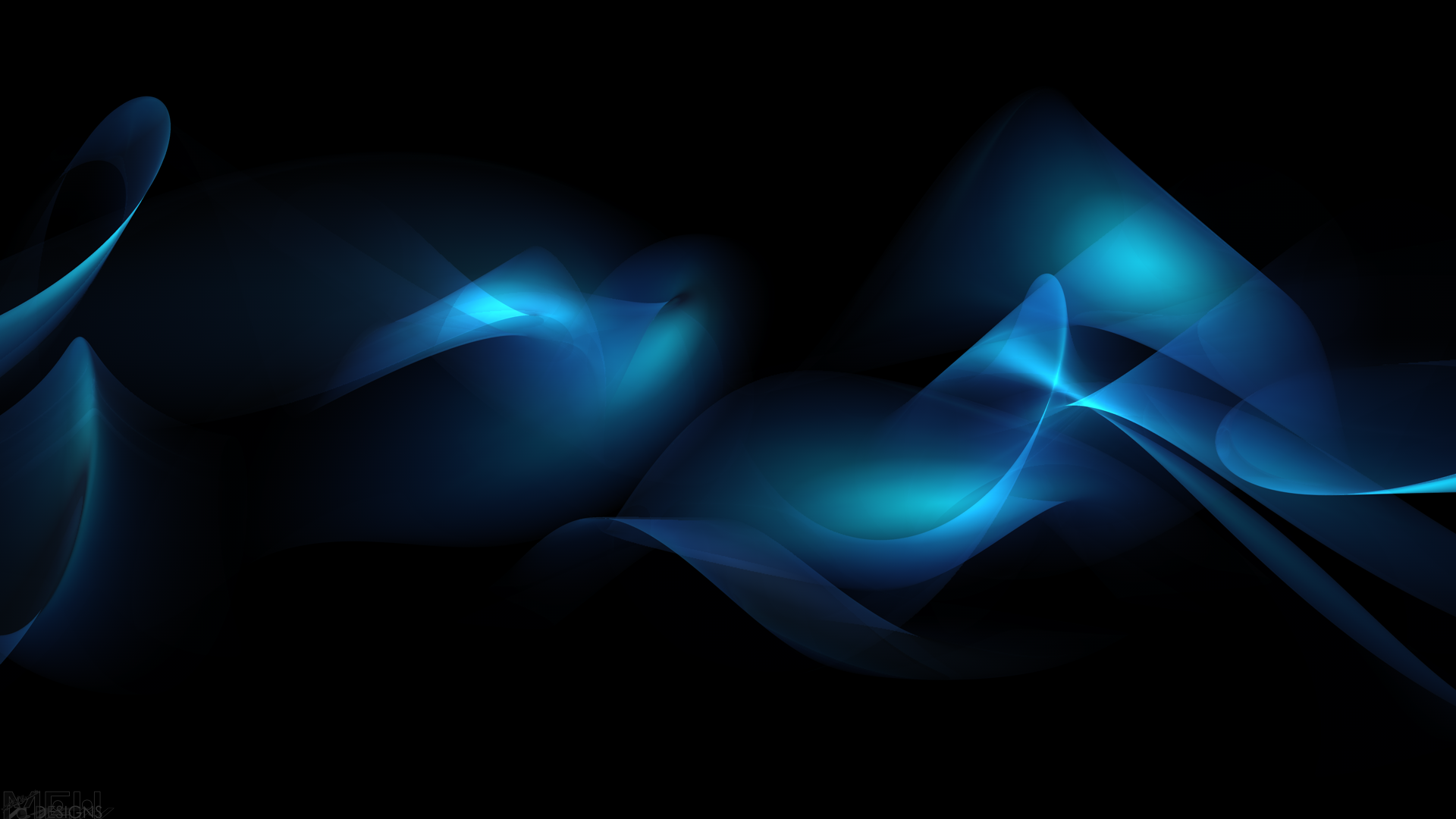 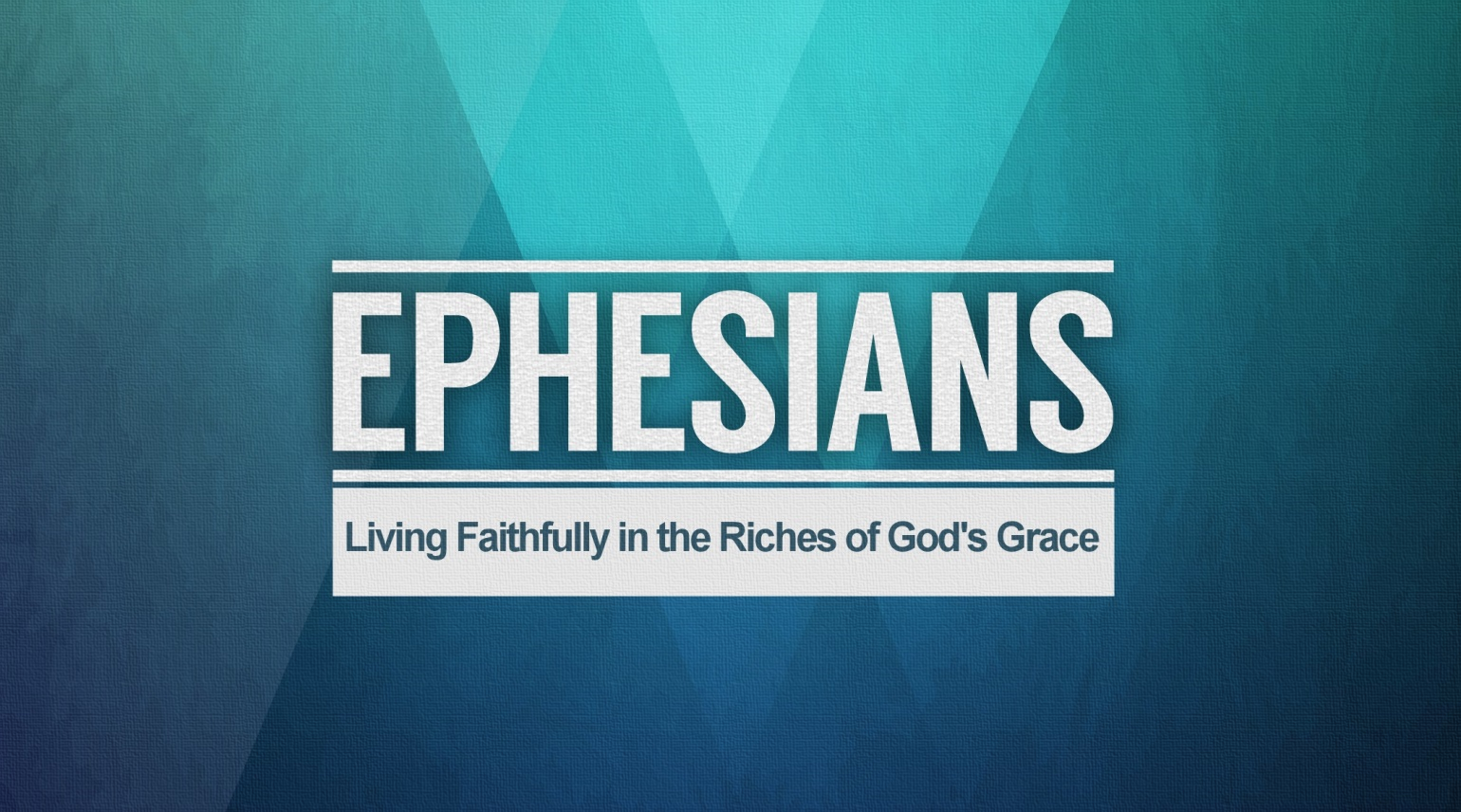